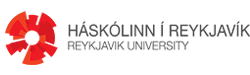 Hornamælingar og mælingar með alstöð
BT LAM1021
HAUSTÖNN 2023
HORNAMÆLINGAR
Hornamælitæki (theodolit eða alstöð) getur mælt bæði lárétt horn milli tveggja punkta og mælt hæðarhorn (lóðrétt horn) á milli þeirra.
Með teodolit eru einugis mæld horn og mælingamaðurinn þarf að skrá niðurstöður sjálfur
Alstöðin mælir einnig lengdir
Alstöð mælir og skráir sjálfvirkt niðurstöður mælinganna
Alstöð getur reiknað út staðsetningu sína útfrá mælingum á þekkt fastmerki
Guðmundur Þór Valsson
LANDMÆLINGAR BT LAM1012
Hæðarhorn
Láréttur flötur
Láréttur snúningsás
Kippás
α
0.0000gon
Lárétt horn
HORNAMÆLINGAR
P1
Hæðar 
horn
Lárétt horn
P2
Guðmundur Þór Valsson
LANDMÆLINGAR BT LAM1012
Theodolit
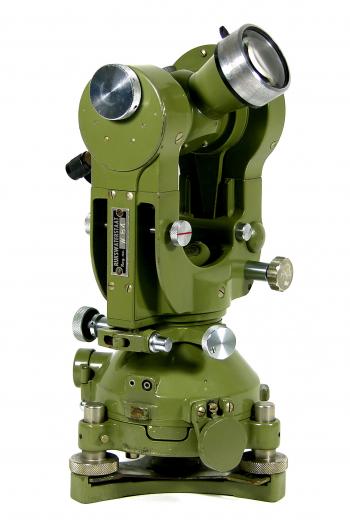 Guðmundur Þór Valsson
LANDMÆLINGAR BT LAM1012
ALSTÖÐVAR
Mæla horn og lengdir í einni mælingu
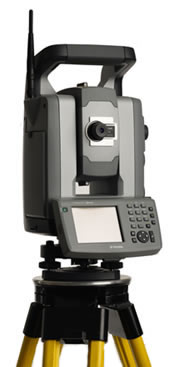 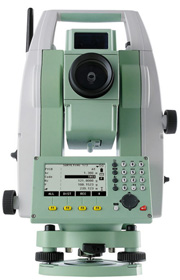 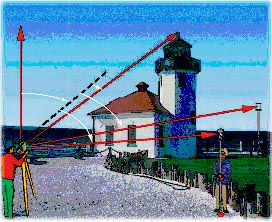 Guðmundur Þór Valsson
LANDMÆLINGAR BT LAM1012
Alstöðin
Hefur leyst Theodolit af hólmi að mestu leyti
Alstöð saman stendur af
Rafrænum lengdarmæli
Rafrænum hornamæli
Tölvu eða mircoprocessor
Getur mælt lárétt og lóðrétt horn og skálengd í sömu mælingu
Getur reiknað út niðurstöður á staðnum
Guðmundur Þór Valsson
LANDMÆLINGAR BT LAM1012
Tegundir alstöðva
Manual (Úrelt)
Þurfti að lesa lárétt og lóðrétt horn, lengdin sýnd á skjá
Hálf sjálfvirk  (Úrelt)
Þurfti að lesa lárétt horn
Sjálfvirkar
Les öll horn, leiðréttir vegalengdir, reiknar hnit, stefnur
Servoknúin robotic 
Sjálfvirk stöð sem einn maður getur unnið með
Guðmundur Þór Valsson
LANDMÆLINGAR BT LAM1012
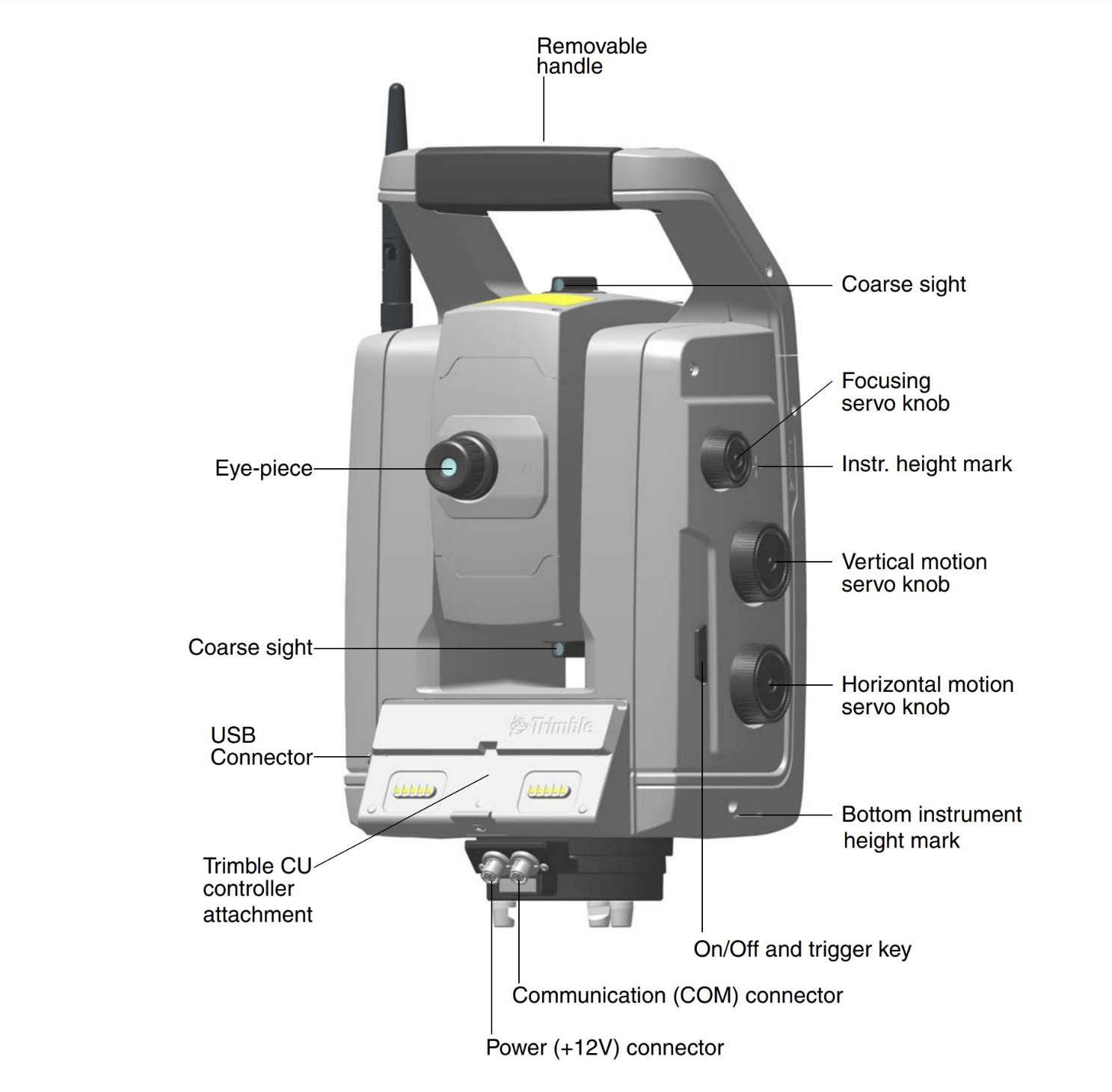 Trimble S9 alstöð
Guðmundur Þór Valsson
LANDMÆLINGAR BT LAM1012
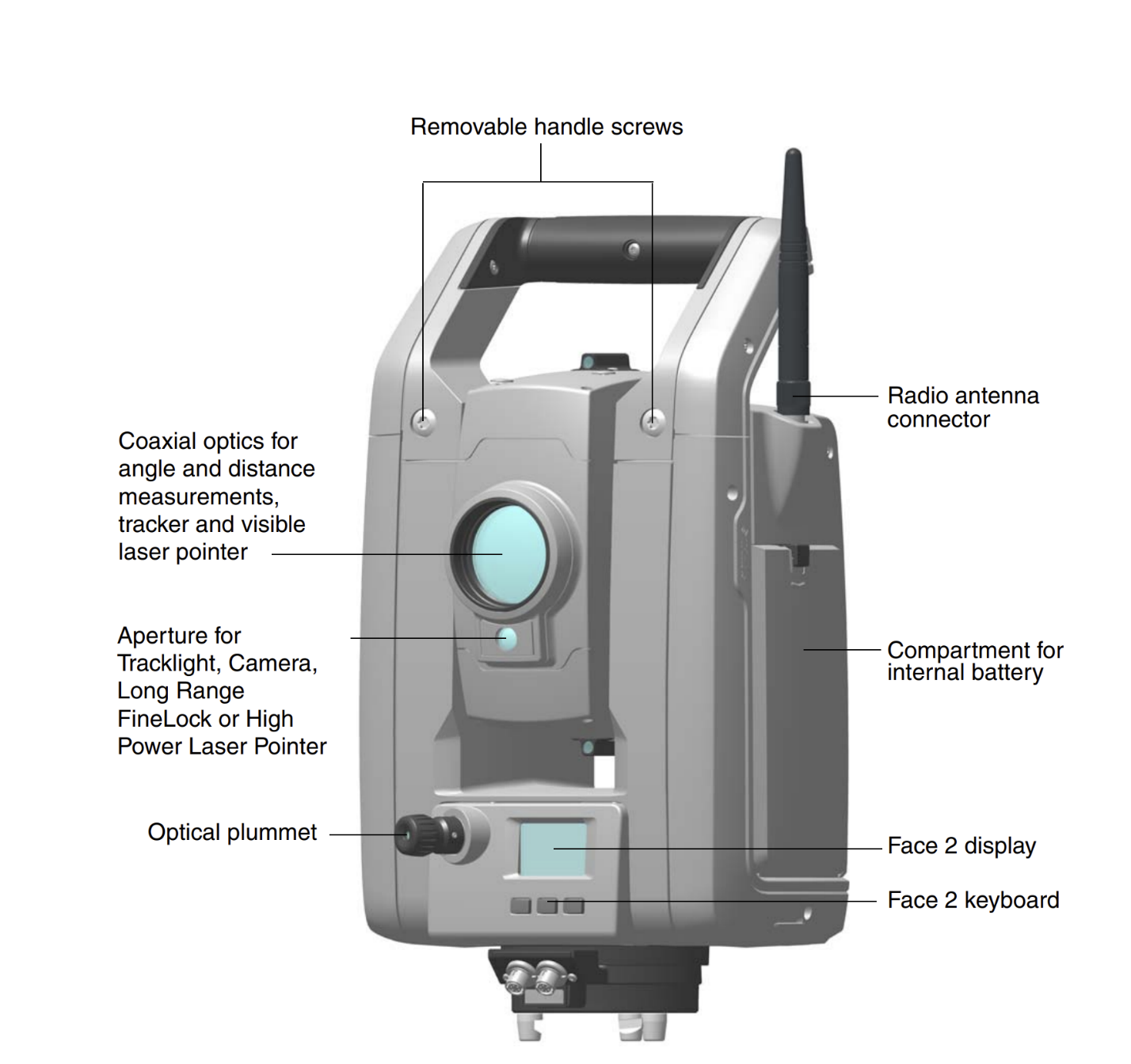 Trimble S9 alstöð
Guðmundur Þór Valsson
LANDMÆLINGAR BT LAM1012
Nákvæmni alstöðva
Nákvæmni í hornamælingu
Frá 0.5“ upp í 5“
Nákvæmni í lengdarmælingu
0.8mm+1ppm upp í 2mm+2ppm
Guðmundur Þór Valsson
LANDMÆLINGAR BT LAM1012
Helstu fylgihlutir með alstöð
Prismur
Þrífætur
Stangir
Tribrack
Reflector spjöld
Rafhlaða
Hleðslutæki
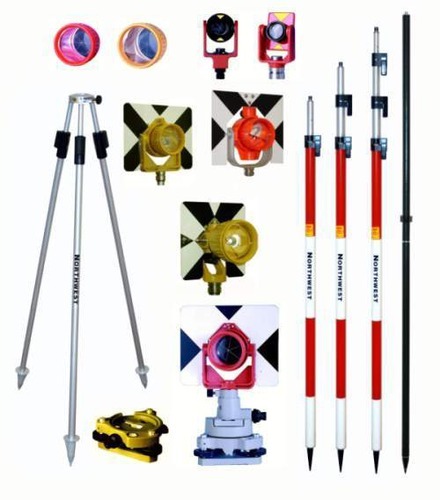 Guðmundur Þór Valsson
LANDMÆLINGAR BT LAM1012
Skekjuþættir í alstöðum og í alstöðvavinnu
Tækisskekkjur
Náttúrulegar skekkjur
Mannlegar skekkjur
Guðmundur Þór Valsson
LANDMÆLINGAR BT LAM1012
Tækisskekkjur
Klippásskekkja
Sigtisásskekkja
Index skekkja vertical boga
Líbella og optískt lóð ekki rétt
Slit á búnaði
Lengdarmælir ekki rétt kvarðaður eða úr kvörðun
Guðmundur Þór Valsson
LANDMÆLINGAR BT LAM1012
Hæðarhorn
Láréttur flötur
Láréttur snúningsás
Kippás
α
0.0000gon
Lárétt horn
HORNAMÆLINGAR
Skekkjur í mælitæki
Kippásskekkja       (e. tilting axis error)
Komið í veg fyrir hana með satsamælingu
a ≠ 90°
Guðmundur Þór Valsson
LANDMÆLINGAR BT LAM1012
Hæðarhorn
Láréttur flötur
Láréttur snúningsás
Kippás
α
0.0000gon
Lárétt horn
HORNAMÆLINGAR
Skekkjur í mælitæki
Sigtilínuskekkja     (e. line of sight error)
Komið í veg fyrir hana með satsamælingu
c ≠ 90°
Guðmundur Þór Valsson
LANDMÆLINGAR BT LAM1012
Hæðarhorn
Láréttur flötur
Láréttur snúningsás
Kippás
α
0.0000gon
Lárétt horn
HORNAMÆLINGAR
Skekkjur í mælitæki
Indexskekkja vertikalboga (e. vertical circle index error)
Komið í veg fyrir hana með satsamælingu
i ≠ 100g
í láréttri stöðu!
Guðmundur Þór Valsson
LANDMÆLINGAR BT LAM1012
Náttúrulegar skekkjur
Vindur 
Getur skapað víbring á þrífæti
Áhrif hita
Tæki getur þanist út og líbella færst úr stað
Vandamál í miklu sólskini
Áhrif loftþrýsings á lengdarmælingu
Ljósbrot
Beygir sjónlínu. 
Reynum að hafa tæki og prismu sem hæst yfir jörðu
Undirlag
Guðmundur Þór Valsson
LANDMÆLINGAR BT LAM1012
Mannlegar skekkjur
Tæki ekki yfir fastmerki
Tæki ekki í láréttri stöðu
Klemmur ekki rétt notaðar
Lélegur fókus
Prismu constant vitlaus skráður
Kæruleysisleg meðferð stöng með prismu
Guðmundur Þór Valsson
LANDMÆLINGAR BT LAM1012
ALSTÖÐVAR
Uppstilling tækis í þekktum punkti
Sláum inn upplýsingar um hnit punkts og tækishæð
Veljum punkt til að mæla á => Festum stefnur og staðsetningu í hnitakerfi
Norður
0-stefna í norður
B
A
Austur
Guðmundur Þór Valsson
LANDMÆLINGAR BT LAM1012
ALSTÖÐVAR
Uppstilling tækis í þekktum punkti
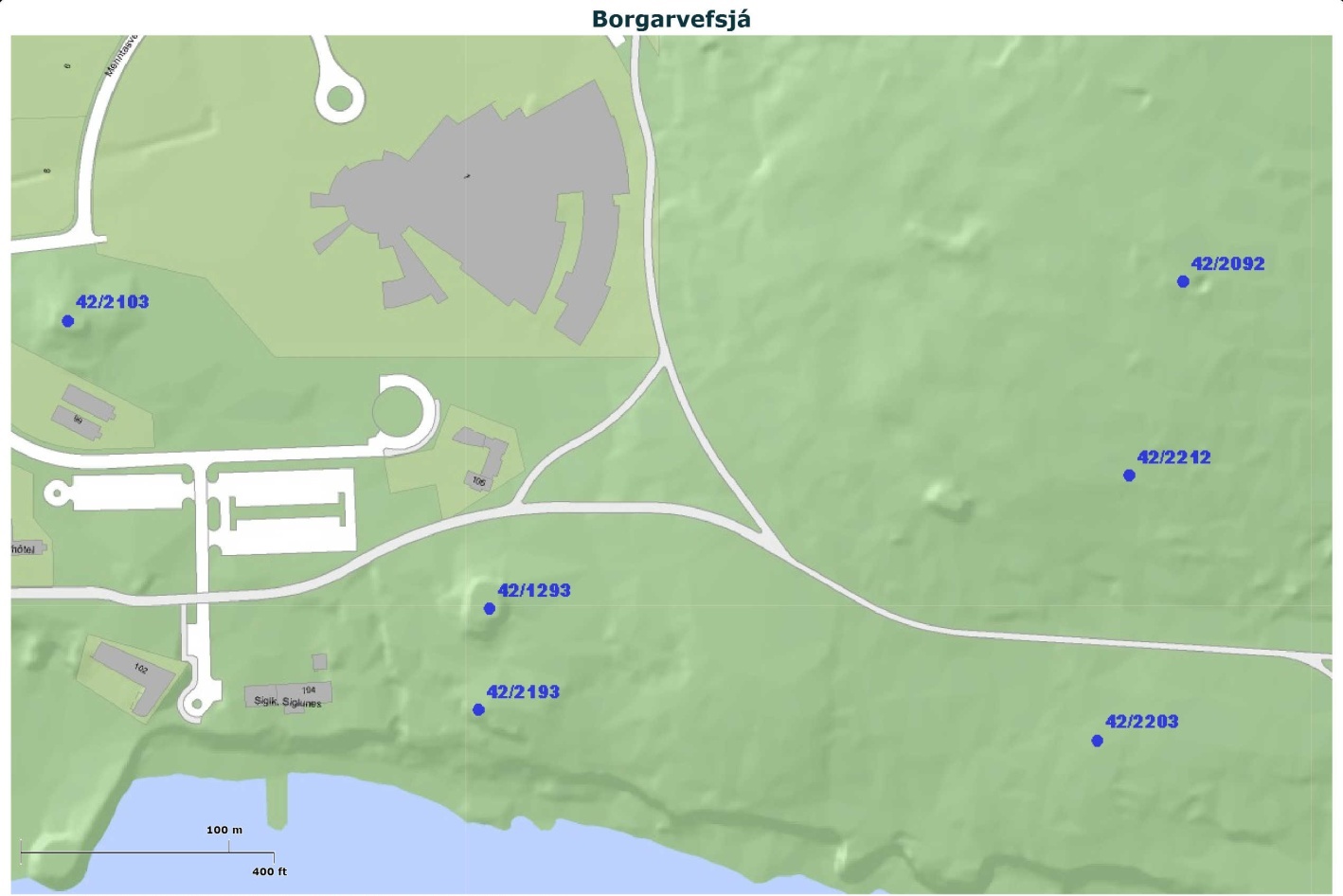 Norður
B
A
Austur
Guðmundur Þór Valsson
LANDMÆLINGAR BT LAM1012
ALSTÖÐVAR
Uppstilling tækis í þekktum punkti
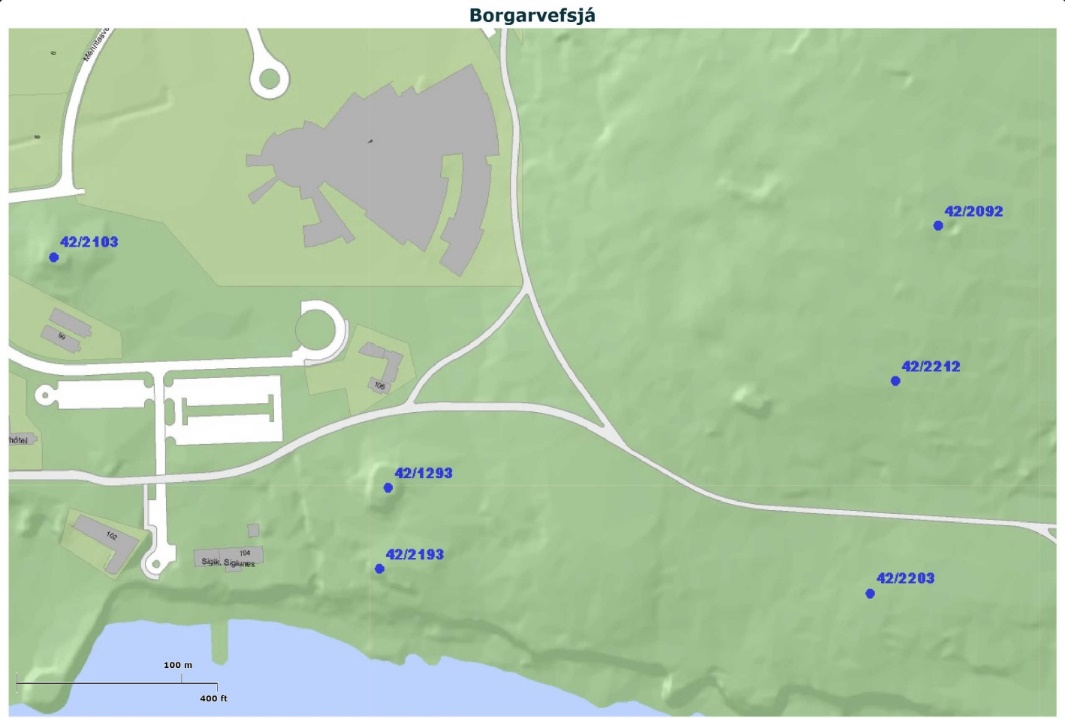 Þegar uppstillingu er lokið er hægt að setja út punkta eða mæla inn
Góð regla að mæla inn þekkt fastmerki í upphafi mælingar og í lok hennar
Norður
B
A
Austur
Guðmundur Þór Valsson
LANDMÆLINGAR BT LAM1012
ALSTÖÐVAR
Uppstilling tækis í óþekktum punkti
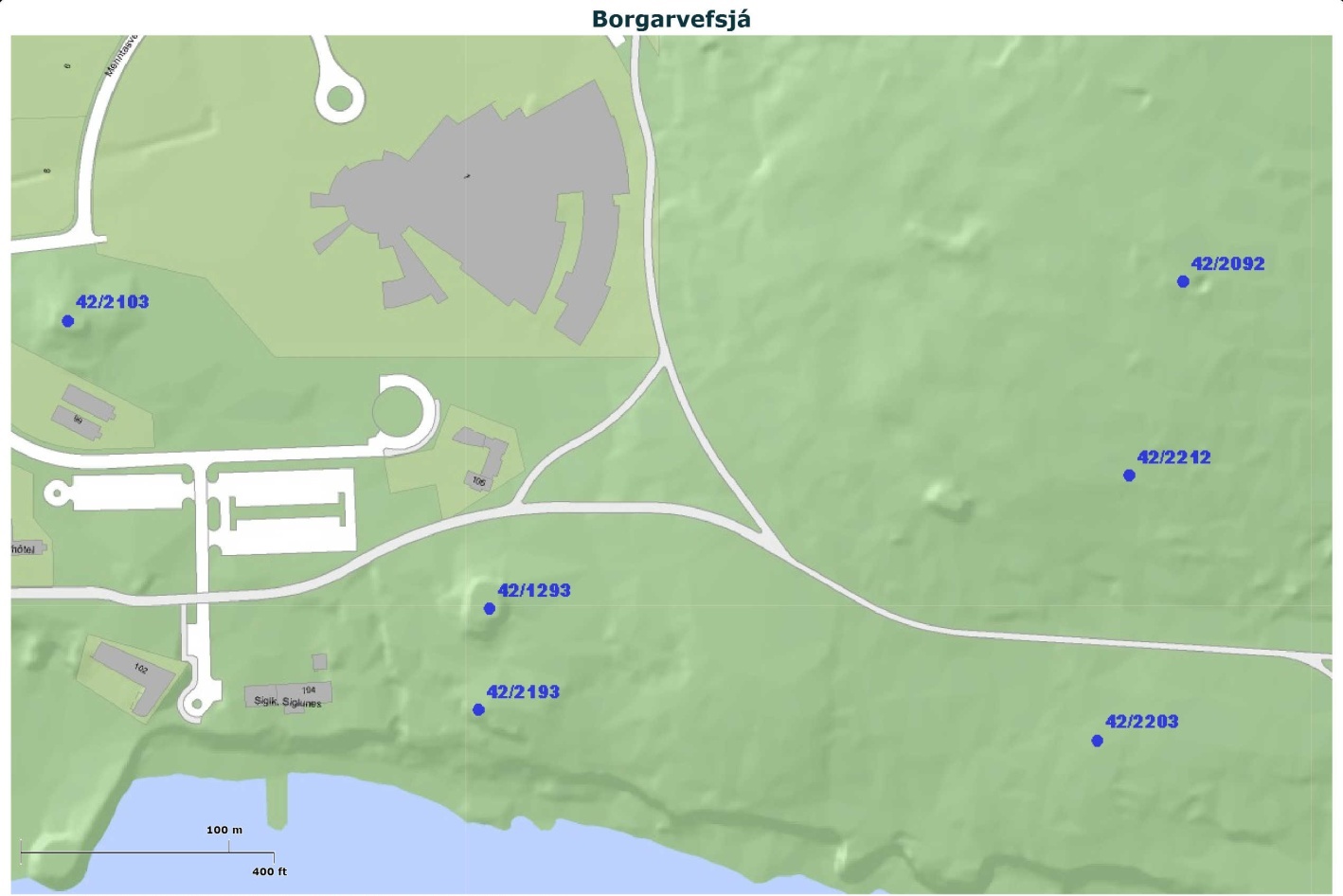 Norður
A
Austur
B
Guðmundur Þór Valsson
LANDMÆLINGAR BT LAM1012
N
αAB
LNA
tAN
LNB
tAB
αBN
αAN
A
LAB
B
ALSTÖÐVAR
Uppstilling tækis í óþekktum punkti
Þurfum a.m.k. 2 fastmerki, A og B
Mælum lengdir frá N í A og B, þ.e. LNA og LNB
Mælum einnig hornið aAB
Þurfum að finna AN og NN
Tvær mögulegar lausnir
Speglun um línu AB
Guðmundur Þór Valsson
LANDMÆLINGAR BT LAM1012
Guðmundur Þór Valsson
LANDMÆLINGAR BT LAM1012
N
a
γ
β
αAB
LNA
b
c
α
tAN
LNB
tAB
αNB
αNA
A
LAB
B
ALSTÖÐVAR
Uppstilling tækis í óþekktum punkti
Lengdin LAB er þekkt út frá hnitum punkta A og B
Stefnuhornið tAB er líka þekkt
Guðmundur Þór Valsson
LANDMÆLINGAR BT LAM1012
tAN
LNA
tAB
αNB
αAB
LAB
αNA
LNB
ALSTÖÐVAR
Uppstilling tækis í óþekktum punkti
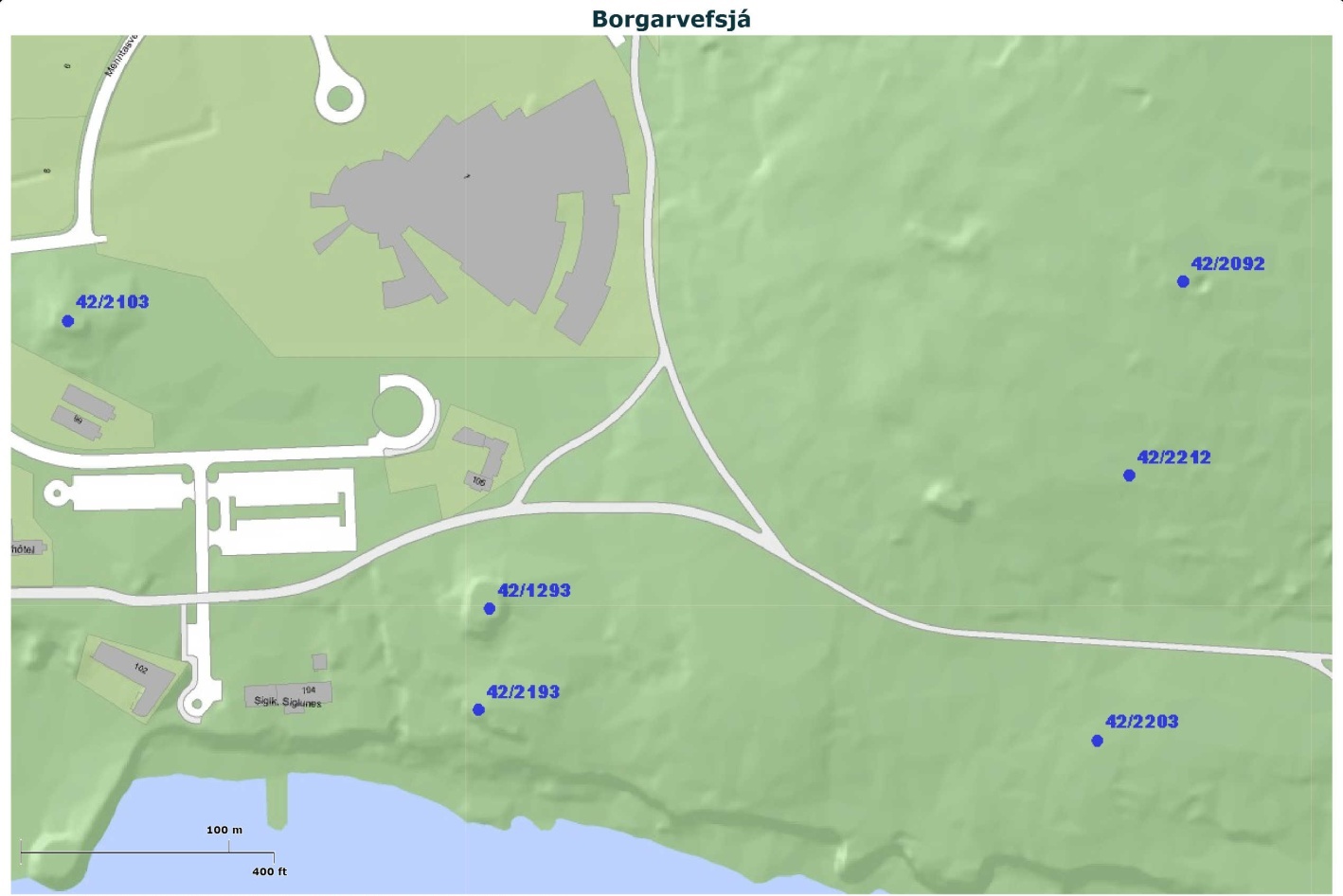 Norður
A
N
Austur
B
Guðmundur Þór Valsson
LANDMÆLINGAR BT LAM1012
ALSTÖÐVAR
Uppstilling tækis í óþekktum punkti
Sýnidæmi:
Þekkt: EA, NA, EB og NB
Mælt: LNA, LNB og aAB
Reiknum: LAB, tAB, aBN, tAN, NN og EN
EA=357323,162 m, NA=405555,413 m
EA=357520,691 m, NA=405368,378 m
Úr mælingu fékkst LNA=221,834 m,  LNB=130,255 m og aAB=108,6448gon
Guðmundur Þór Valsson
LANDMÆLINGAR BT LAM1012
ALSTÖÐVAR
Uppstilling tækis í óþekktum punkti
Getum reiknað fjarlægðina á milli A og B með


Stefnuhornið tAB fæst með
Guðmundur Þór Valsson
LANDMÆLINGAR BT LAM1012
ALSTÖÐVAR
Uppstilling tækis í óþekktum punkti
Með Sinus-reglunni getum við fundið hornið aNB



Þá getum við fundið stefnuhornið tAN með

Tæki var snúið rangsælis
Guðmundur Þór Valsson
LANDMÆLINGAR BT LAM1012
ALSTÖÐVAR
Uppstilling tækis í óþekktum punkti
Með upplýsingunum hér að framan er nú hægt að reikna hnit á punktinum N með



Nú veit tækið hvar það er staðsett og hefur stillt af stefnuna líka.  
GOTT AÐ TÉKKA MEÐ INNMÆLINGU Á FASTMERKI!
Guðmundur Þór Valsson
LANDMÆLINGAR BT LAM1012
HÆÐARHORNAMÆLINGAR
Hornamælingatæki (teodolit eða alstöð) er með 0g hæðarhorn beint upp (sé tækinu stillt rétt upp)
Lárétt lína frá tækinu í kíkissstöðu 1 er 100g
Lárétt lína frá tækinu í kíkissstöðu 2 er hins vegar 300g
Ef mælt er í báðum tækisstöðum  fæst meiri nákvæmni og þá er hægt að leiðrétta aflestrana (summa aflestranna á að vera 400g)
Guðmundur Þór Valsson
LANDMÆLINGAR BT LAM1012
Stuttar vegalengdir
V=S cosz 
eða
V=S sinα
Annar möguleiki
V=H cotz
eða
V=H tanα
Δhæð=hi+V-hr
Guðmundur Þór Valsson
LANDMÆLINGAR BT LAM1012
HÆÐARHORNAMÆLINGAR
Þegar hæð er mæld yfir langa vegalengd þarf að huga að því að jörðin er hnöttur
Radíus jarðar R er ~6370 km


               þar sem D er lárétt lengd í km (v/ kúrfu)

			 þar sem k0 ~0,15 (v/ljósbrots) 

Áhrifin í hæð er 67,5 mm á 1 km ef tekin er lárétt lína frá mælitæki, stigmagnast með aukinni fjarlægð
Guðmundur Þór Valsson
LANDMÆLINGAR BT LAM1012
Lengri vegalengdir
Verðum að taka krappa jarðar og ljósbrot með í reikningin

Δhæð=hi+V+(C-R)-r
Guðmundur Þór Valsson
LANDMÆLINGAR BT LAM1012
SÝNIDÆMI
HA = Hæð í punkti A er, 76,86 m.y.s.
HB = Hæð í punkti B er óþekkt
ht = Hæð tækis yfir punkt A, er 1,68 m
hs = Hæð spegils eða stangar yfir punkti B, er 0,71 m
z = Hæðarhornið, er 107,855g
L = Mæld skálengd, er 104,37 m
Þá fæst úr jöfnunni
Guðmundur Þór Valsson
LANDMÆLINGAR BT LAM1012
Fínhallamælingar með alstöð
Hægt er að framkvæma nákvæmar hæðarmælingar með alstöð
Mælingin byggist á nákvæmum mælingum á hæðarhorni og nákvæmri lengdarmælingu

Stærsti kosturinn er möguleik á auknum afköstum m.v. hefðbundnar fínhallamælingar
Guðmundur Þór Valsson
LANDMÆLINGAR BT LAM1012
Búnaður til fíhallamælinga með alstöð
Nákvæm alstöð
Prismur
Mælistangir helst með fastri lengd
Þrífótur
Hitamælir
Loftþrýstingsmælir
Guðmundur Þór Valsson
LANDMÆLINGAR BT LAM1012
Skekkjuþættir í fínhallamælingum með alstöð
Tækisskekkjur
Hornskekkja
Skekkja í lengdarmælingu
Halli á mælistöng/þrífæti
Núllpunktsskekkja
Krappi jarðar
Ljósbrot
Guðmundur Þór Valsson
LANDMÆLINGAR BT LAM1012
Hornskekkja
Formúla fyrir hornskekkju er eftirfarandi


Fyrir 5“ tæki á 200m þýðir þetta skekkju upp á 4.8mm
Fyrir 3“ tæki á 200m þýðir þetta skekkju upp á 2.9mm
Fyrir 1“ tæki á 200m þýðir þetta skekkju upp á 1.0mm
Guðmundur Þór Valsson
LANDMÆLINGAR BT LAM1012
Lengdarskekkja
Lengdarskekkjan er háð horninu sem við mælum


Skekkjan eykst eftir því sem hæðarhornið er stærra
Skekkjan við 1°, 5°, 10° og 20° á 200m með 3mm+2ppm tæki er 0.06mm, 0.3mm, 0.6mm og 0.9mm
Skekkjan við 1°, 5° og 10° og 20° á 200m með 1mm+1ppm tæki er 0.02mm, 0.1mm, 0.2mm og 0.4mm
Guðmundur Þór Valsson
LANDMÆLINGAR BT LAM1012
Stangarskekkja
Fer eftir gæðum á líbellu stangarinnar
Lítil skekkja
Útslag vanalega 0.2°
Gefur sekkju upp á 0.03mm á 2m stöng
Ef við stillum stöngina lóðrétta þurfum við ekki að hugsa um þennan þátt
Guðmundur Þór Valsson
LANDMÆLINGAR BT LAM1012
Núllpunktskekkja
Getur komið upp notaðar eru fleiri en ein stöng
Stangir ekki nákvæmlega jafn langar
Slitinn botn á stöng
Þessi skekkja styttist út ef við notum ávallt sömu stöngina á þeim fastmerkjum sem við erum að mæla
Guðmundur Þór Valsson
LANDMÆLINGAR BT LAM1012
Krappi jarðar
Krappi jarðar hefur talsverð áhrif á hæðarmælingar þegar sigtislínur eru langar


Á 200m eru áhrifin 3mm
Á 250m eru áhrifin 4.8mm
Hægt að taka tillit til krappanns í flestum mælitækjum
Styttist út ef frammið og bakmið eru jafn löng
Guðmundur Þór Valsson
LANDMÆLINGAR BT LAM1012
Ljósbrot
Reglulegur hluti ljósbrots er u.þ.b. 1/7 af krappa jarðar
Stöðluð leiðrétting
Óreglulegi hluti ljósbrotsins er erfiðari
Háður hitastigi, loftþýrsting, raka í lofti og landslagi
Notast við staðlaðar leiðréttingar í tækjum
Leiðrétting af stærðargráðu -20 til 20 ppm
Mögulegt að meta þennan hluta með tvöföldum trígónómetrískum mælingum
Guðmundur Þór Valsson
LANDMÆLINGAR BT LAM1012
Nákvæmni (1)
Heildarskekkja fyrir mælingar er reiknuð
Guðmundur Þór Valsson
LANDMÆLINGAR BT LAM1012
Nákvæmni á 250m
Guðmundur Þór Valsson
LANDMÆLINGAR BT LAM1012
MARGHYRNINGAR
Mælum horn og lengdir
Reiknum hnitamun skv. mælingum/reikningum
Berum saman við hnitamun skv. hnitaskrá
β1
Nýr punktur
β2
Pn+1
β4
tn
β3
βn
P2
Þekktur punktur
t1
N1
N2
N3
Pn
P1
Guðmundur Þór Valsson
LANDMÆLINGAR BT LAM1012
MARGHYRNINGAR
Ef hnitamunur er viðunandi eru hnit leiðrétt og reiknuð endanleg hnit (útjafnað)
Ef við erum með opin marghyrning þá magnast skekkjan upp eftir því sem við erum með fleiri stöðvar
GNSS mælingar hafa leyst þessar mælingar af hólmi að metu leiti
Einkum notað í jarðgangagerð
Guðmundur Þór Valsson
LANDMÆLINGAR BT LAM1012